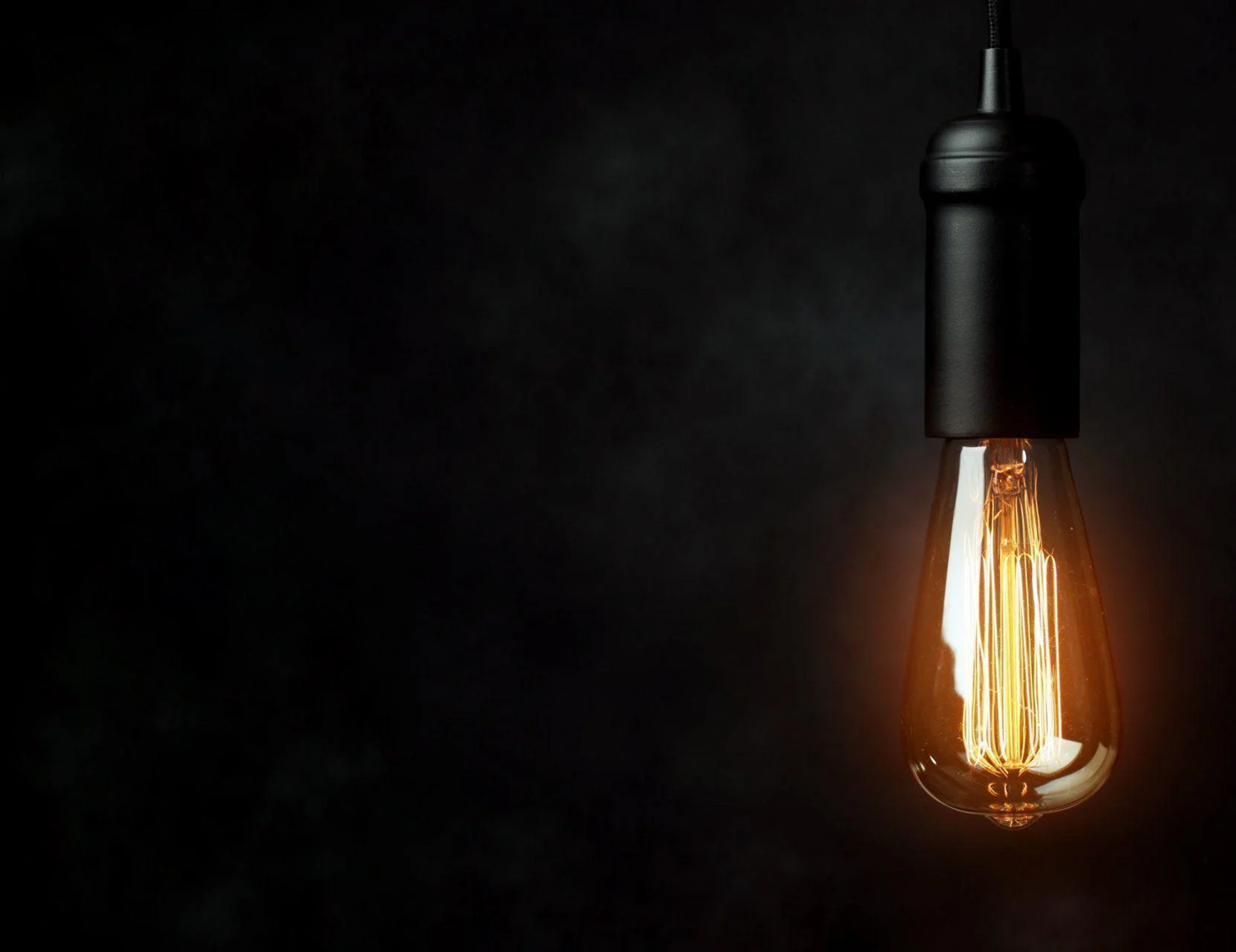 How Can Young People Be
Lights in the World?
1. Realize You’re Not the Light
2. Receive and Follow the Light
3. Work on Reflecting the Light
4. Redirect Praise to the Light
	- Seek God’s Glory
	- Let God Glorify You